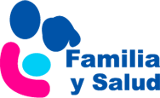 Soplo inocente o funcional ¿debo preocuparme?
Carmen Carreras Blesa. Cardiología pediátrica
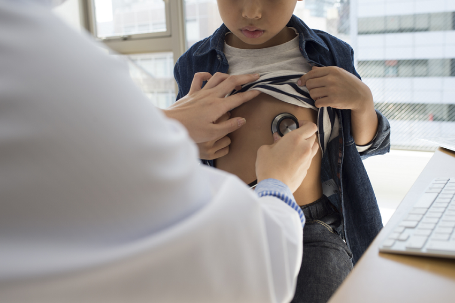 www.familiaysalud.es
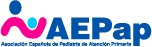 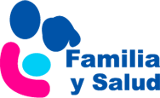 ¿Qué es un soplo?
Es algo frecuente consultar con el pediatra por cualquier otro motivo y que éste os diga que vuestro hijo/a tiene un soplo en el corazón. Esto no tiene por qué ser algo que preocupe en sí mismo. El que haya o no un soplo no tiene por qué querer decir que haya una enfermedad del corazón. Soplo solo quiere decir: ruido, es decir, en el corazón se oyen sus latidos “normales” y además un sonido que recuerda a un “soplido”.
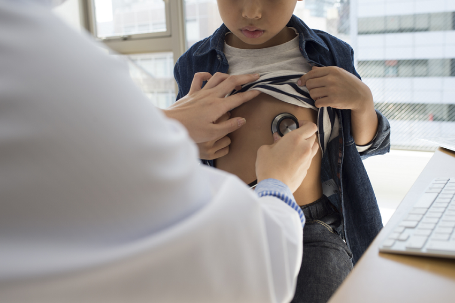 www.familiaysalud.es
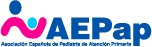 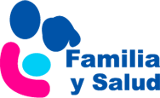 “Soplos buenos” ¿Cómo saberlo?
En la infancia, hasta en el 85% de los niños se ausculta alguna vez un soplo de tipo inocente o funcional, un sonido que se produce en corazones completamente normales. No se sabe exactamente su causa.
El soplo inocente se puede oir a cualquier edad, desde la lactancia hasta la adolescencia, aunque es más frecuente entre los 2 y los 6 años.
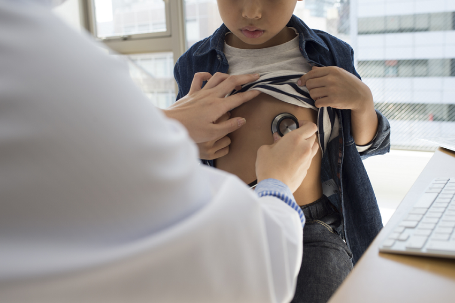 www.familiaysalud.es
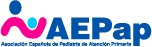 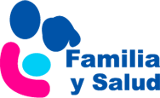 ¿Puede hacerse vida normal con el “soplo”?
Tener un soplo inocente o funcional, no quiere decir tener ningún problema de corazón, por lo que nunca va a dar ningún síntoma. Es un corazón normal, por lo que se puede y se debe hacer una vida absolutamente normal para la edad del niño, sin restricciones por esta causa. 
No hay que esperar que desaparezca el soplo con el crecimiento, aunque puede que ya no                 se oiga en la vida adulta.
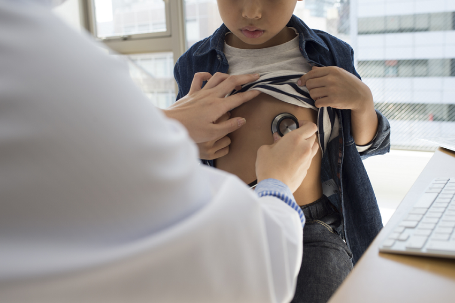 www.familiaysalud.es
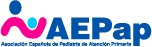